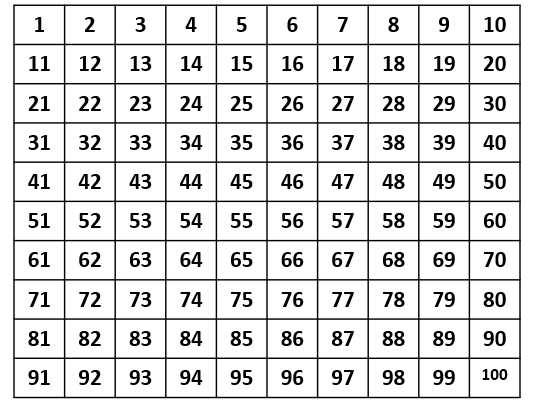 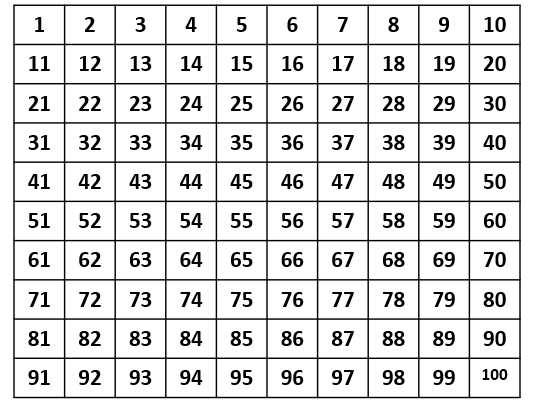 daily count
The following slides are intended to support collaborative or group counting
Teachers should adapt to suit the needs of their learners, including further examples or different images
Teachers may wish to record a voice-over so that pupils can hear the sound of each number
0     5     10    15   20   25   30   35   40   45   50   55   60   65   70   75   80   85   90   95   100
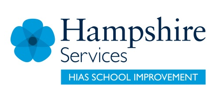 daily count
in 11s up to 12 x 11
0     11   22   33    44   55    66    77   88   99  110 121  132
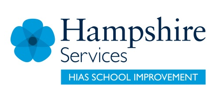 eleven
0     11   22   33    44   55    66    77   88   99  110 121  132
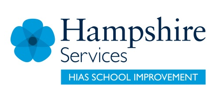 twenty two
0     11   22   33    44   55    66    77   88   99  110 121  132
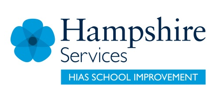 thirty three
0     11   22   33    44   55    66    77   88   99  110 121  132
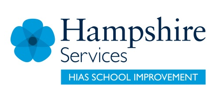 forty four
0     11   22   33    44   55    66    77   88   99  110 121  132
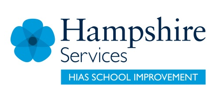 fifty five
0     11   22   33    44   55    66    77   88   99  110 121  132
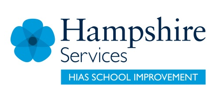 sixty six
0     11   22   33    44   55    66    77   88   99  110 121  132
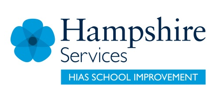 seventy seven
0     11   22   33    44   55    66    77   88   99  110 121  132
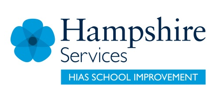 eighty eight
0     11   22   33    44   55    66    77   88   99  110 121  132
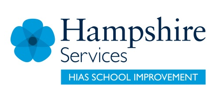 ninety nine
0     11   22   33    44   55    66    77   88   99  110 121  132
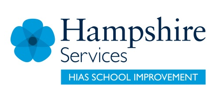 one hundred and ten
0     11   22   33    44   55    66    77   88   99  110 121  132
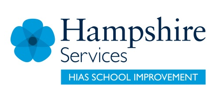 one hundred and twenty one
0     11   22   33    44   55    66    77   88   99  110 121  132
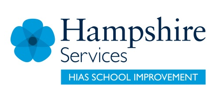 one hundred and thirty two
0     11   22   33    44   55    66    77   88   99  110 121  132
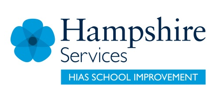 What is the next step of 11 ?
Keep counting !
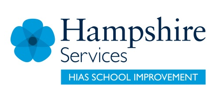